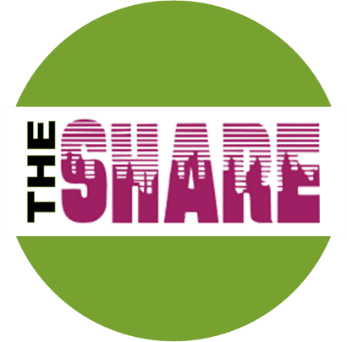 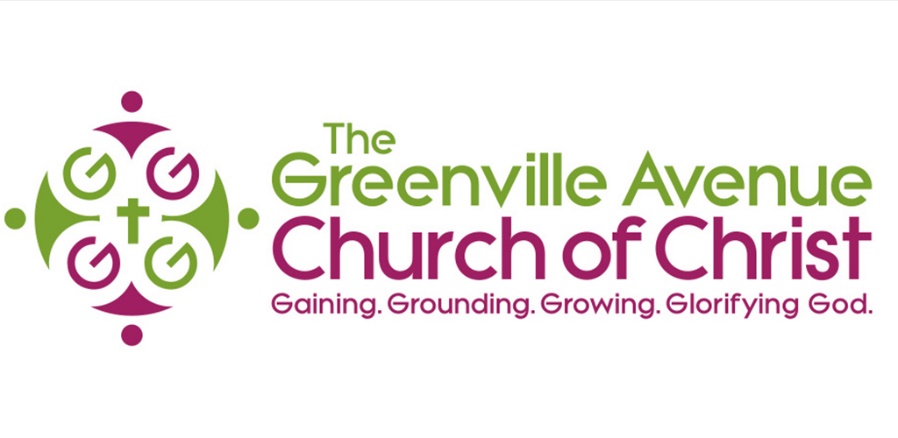 The Two-Step Plan
The SHARE Lectures
Tyrone Jones, presenterSaturday, March 12, 2022
1
The Rescue Mission: Lifeguard
2
This Photo by Unknown Author is licensed under CC BY-SA
The Emergency Call
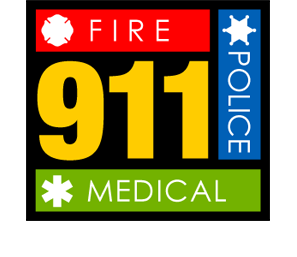 First Responders
3
The Two-Step Plan
Purpose: To bring a person out of what they are going through in order to bring them into a path of righteousness
4
Looking Back into History
FACT: There are invariably challenges that God uses to bring His people out of circumstances in order to lead them into a better situation
5
The Nation was disobedient to God’s word
They experienced the “Stagnant Syndrome,” a terrible state to be in
The Nation of Israel / Better Known as the National Religion
6
What Occurs in a Stagnant State of Mind:
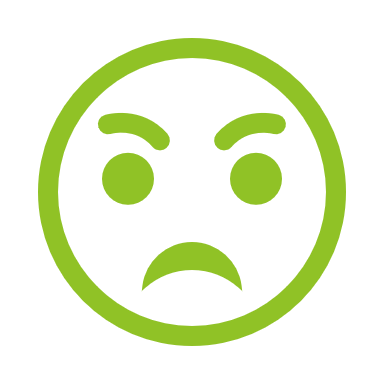 The perfect time to think and reflect
You’re in a state of frustration
You’re angry
You’re disappointed
You’re experiencinganxiety
7
Saul of Tarsus—Who Is This Person?
Paul, orig. Saul, (born 5 AD, Tarsus in Cilicia—died 67 AD, Rome); early Christian missionary and theologian, known as the Apostle to the Gentiles 
Born a Jew in Tarsus, Asia Minor
 He was trained as a rabbi but earned his living as a tentmaker 
A Jewish scholar or teacher, especially one who studies or teaches Jewish law
A ZEALOUS Pharisee 
He persecuted the first Christians until a vision of Jesus, experienced on the road to Damascus, converted him to Christianity Acts: 9:1-19
8
Zeal, Zealous, Zealot Defined
Zeal noun \ \ ˈzēl: eagerness and ardent interest in pursuit of something : fervor
		Zeal implies energetic and unflagging pursuit of an aim or 				devotion to a cause.
Zealous adjective \ \ ˈze-ləs: marked by fervent partisanship for a person, a cause, or an ideal : filled with or characterized by zeal
Zealot noun \ \ ˈze-lət: : a zealous person especially a fanatical partisan 
Capitalized : a member of a fanatical sect arising in Judea during the first century A.D. and militantly opposing the Roman domination of Palestine
Merriam-Webster.com Dictionary, Merriam-Webster, https://www.merriam-webster.com/dictionary/zealot. Accessed 9 Mar. 2022.
9
Saul of Tarsus
At his circumcision, he was given the Hebrew name Saul; at a young age his parents sent him to Jerusalem to be instructed in the Mosaic Law under the greatest Rabbi of his time, Gamaliel
Saul was an excellent student and as a Pharisee was respected for his great intellect and ZEAL for the Jewish faith and traditions 
Because the Jews had a rule that their children should learn a trade along with their studies, Saul learned to make tents 
Again, Saul was Zealous
10
Saul Was a ZEALOUS Jew
Because of Saul’s great zeal for Jewish law and traditions, he was very upset about his Jewish brethren who were following the New Way, as Christianity was first called 
 Thinking that he was serving God, Saul became the worst enemy of Christians 
He hunted them down and dragged them out of their homes, imprisoning them and even having them killed
11
Romans 10:1-3
Brothers, my heart’s desire and prayer to God for the Israelites is for their salvation. 
For I testify about them that they are zealous for God, but not on the basis of knowledge. 
Because they were ignorant of God’s righteousness and sought to establish their own, they did not submit to God’s righteousness.
12
Obedience Is Paramount: The Mosaical Dispensation
Obedience commanded-Deuteronomy 4:1
Now, Israel, hear the decrees and laws I am about to teach you. Follow them so that you may live and may go in and take possession of the land the Lord, the God of your ancestors, is giving you.
Walk in obedience -Deuteronomy 5:33
Do all that the Lord your God has commanded you, so that you may live and prosper and prolong your days in the land that you will possess.
Deuteronomy 8:6
Observe the commands of the Lord your God, walking in obedience to him and revering him.
13
Personal Plans vs God’s Plan: Jonah 1-4
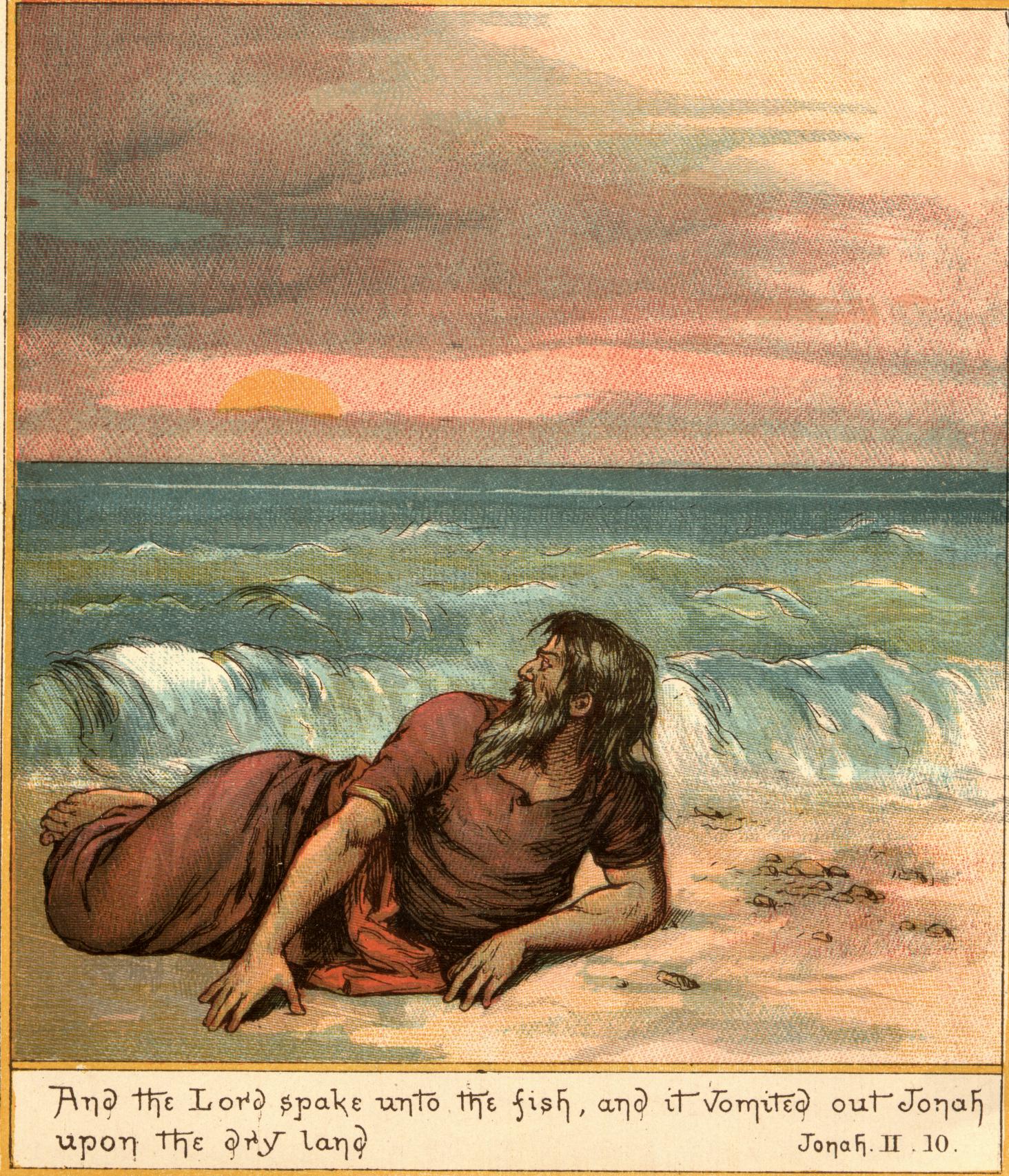 Jonah
People Can Run, But They Cannot Hide From God
14
Obedience Is Paramount: The Christian Dispensation
Romans 1:5
	Through him we received grace and apostleship to call all the Gentiles 	to the obedience that comes from faith for his name’s sake.
Romans 5:19
	For just as through the disobedience of the one man the many were 	made sinners, so also through the obedience of the one man the many 	will be made righteous.
Romans 16:26
	but now revealed and made known through the prophetic writings by 	the command of the eternal God, so that all the Gentiles might come 	to the obedience that comes from faith—
15
Common Struggles of Life1 John 2:16
16
Let Go, Let God
FACT- You’ve tried everything, and you still don’t know where you are going or how to resolve your problem
Maybe you thought a good education would make a wayfor you
Maybe you thought your friends would make a way for you
Maybe you thought your family would make a way for you
Maybe you thought your boss would make a way for you
It’s time to give God the opportunity to show you what He is capable of doing in His way. You’ve tried everything else
God is ready to bring you out that He might bring you in!
17
The Road to Perdition
Are you on the road to Damascus thinking you are doing the right thing as Saul of Tarsus thought. If so . . .
You have a ZEAL for doing right, but you lack knowledge.

Matthew 7:21-23
	21 “Not everyone who says to me, ‘Lord, Lord,’ will enter the kingdom 	of 	heaven, but only the one who does the will of my Father who is in 	heaven. 22 Many will say to me on that day, ‘Lord, Lord, did we not 	prophesy in 	your name and in your name drive out demons and, in 	your name, perform many miracles?’ 23 Then I will tell them plainly, ‘I 	never knew you. Away from me, you 	evildoers!’
18
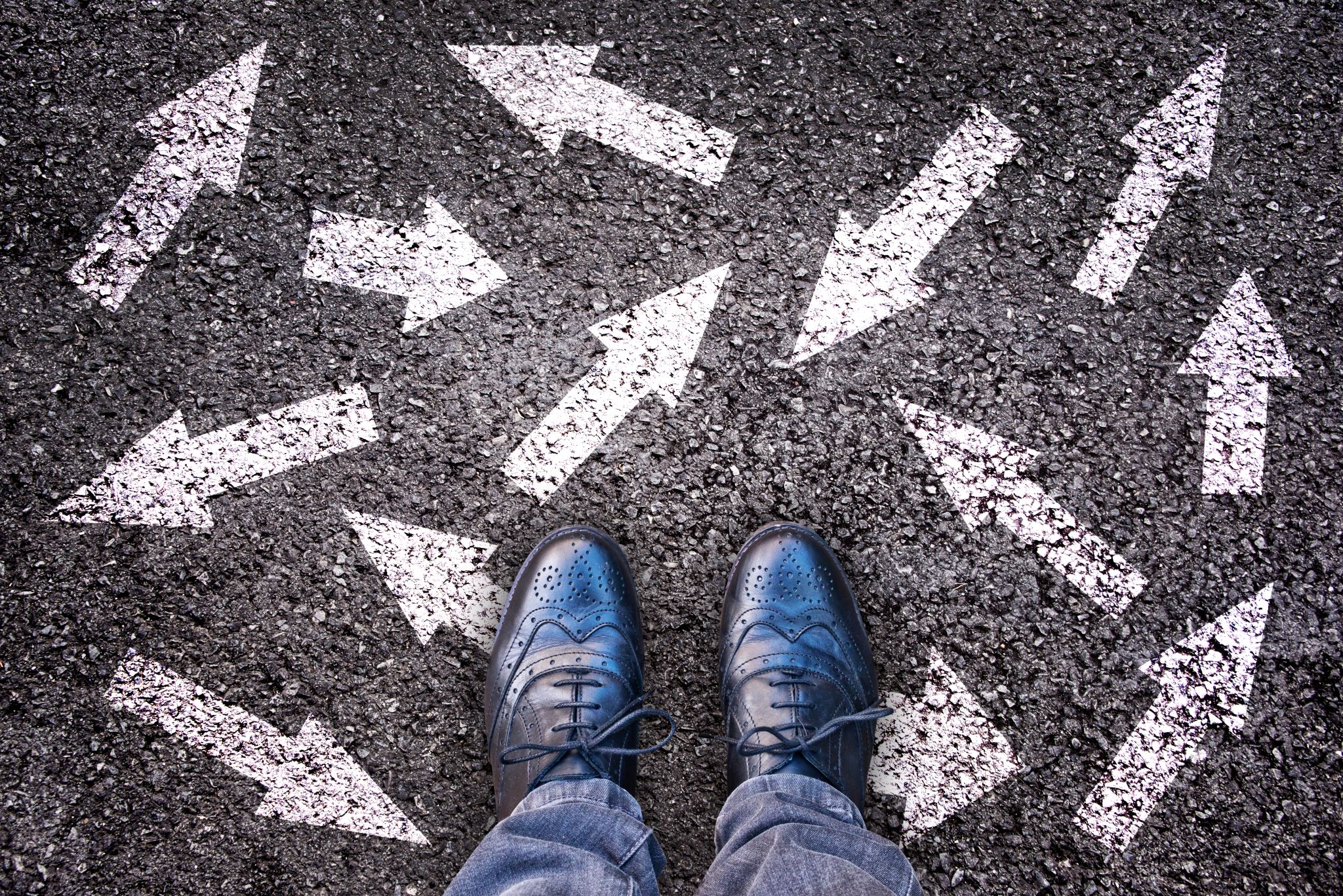 The Circle of Influence/Opposition
If a person is not goingyour way, they are in your way. 
Get out of there!!!!
Let It Go!!!
Proverbs 4:14-15
	14. Do not set foot on the path of  	the wicked or walk in the way of 	evildoers.	15 Avoid it, do not travel on it;	turn from it and go on your way.
19
Conclusion
20
Establish a Strong Foundation
21
Thank You for Your Attendance Today!
Continue to Pray for our Church Family
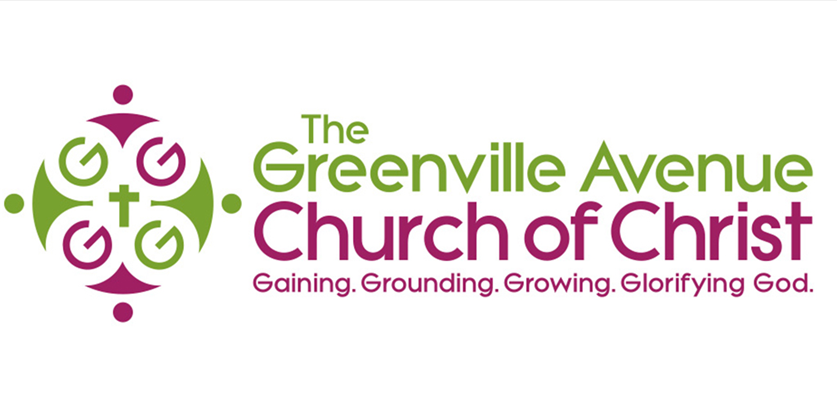 22